Android应用的『设备体验』优化
无锋
@oasisfeng
何谓『设备体验』
何谓『设备体验』
Android手机为何越用越慢，待机也越来越短？
……而iPhone却不会。

是Android系统太烂了！？
[Speaker Notes: 很多用户能模糊的感觉到，是安装的应用拖慢了手机，而且费电。]
何谓『设备体验』
多任务 —— Android 开放性中最难拿捏的一柄双刃剑

『用户体验』不仅仅取决于当前运行的应用自身

核心：省电、流畅
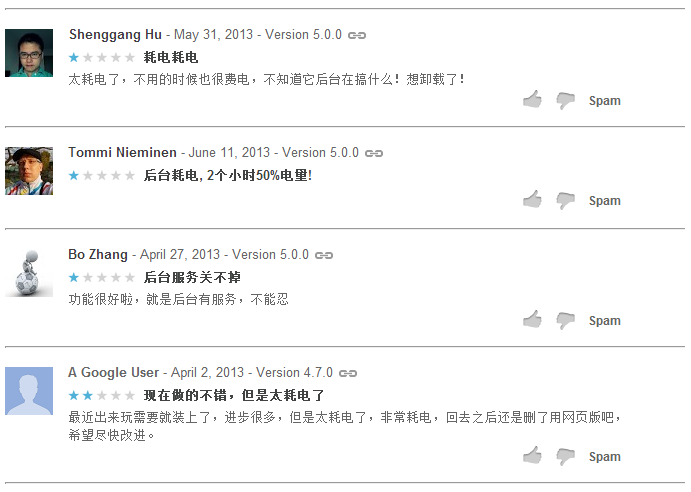 ——国内某知名地图应用
何谓『设备体验』
特点：
用户：　难分肇因，一旦揪出元凶就会极度痛恨
开发者：浑然不知，稍有一步踏错便会招致骂名
社区：　破窗效应，最终毁掉整个Android生态
『设备体验』是如何被腐蚀的
『设备体验』是如何被腐蚀的
卡顿的祸首：（在后台进行……）
连续的IO
进程创建
过量GC

……聚沙成塔
 Broadcast
App启动
 内存不足
[Speaker Notes: 连续的IO：Media Server的蝴蝶效应
进程创建：全局事件、后台服务重启]
『设备体验』是如何被腐蚀的
什么样的App会造成设备的整体卡顿？

TOP 1:  静态 Broadcast Receiver (in AndroidManifest.xml)
TOP 2:  后台服务
TOP 3:  以非 WAKEUP 方式使用 AlarmManager
『设备体验』是如何被腐蚀的
耗电的元凶：CPU / 基带
非对齐的频繁唤醒
周期性的网络请求
濒临耗尽的内存

……滴水穿石
私有Push
 持久的后台服务
[Speaker Notes: 对齐：15min/30min/1h/0.5d/1d]
『设备体验』是如何被腐蚀的
什么样的App在未使用时也会过快的消耗电量？

TOP 1:  基于长连接的自有PUSH机制
TOP 2:  短周期非对齐的使用 AlarmManager
TOP 3:  不合理的使用 WakeLock / WifiLock
保护『设备体验』
保护『设备体验』
除非万不得已，不要静态声明 Broadcast Receiver。

大部分静态 Receiver 都可以用动态注册的方式替代
CONNECTIVITY_CHANGE
如需在网络可用时同步数据，考虑 SyncAdapter
保护『设备体验』
倘若情非得已……

适时禁用：PackageManager.setComponentEnabledSetting()
指定与后续处理相一致的进程：『android:process』
保护『设备体验』
特例：应用自身更新事件

ACTION_PACKAGE_REPLACED
所有应用
Android 1.5+


ACTION_MY_PACKAGE_REPLACED
当前应用
Android 3.1+
https://github.com/oasisfeng/deagle/tree/master/src/com/oasisfeng/android/pattern/update
保护『设备体验』
若非用户同意，切忌启动长期运行的后台服务。

如需短时前台任务：AsyncTask
如需短时后台服务：IntentService
如需长周期定时任务：AlarmManager
如需周期性数据同步：SyncAdapter
如需PUSH：It's complicated……
保护『设备体验』
珍惜用户的信任，从节约资源做起。

与UI分离的独立进程设计：『android:process』
内存占用可缩减至3M以内（共用UI进程则往往超过10M）
保护『设备体验』
尽最大可能避免使用私有Push机制。

关于Push的设计决策时，将 设备体验代价 考虑在内。
是否真的需要实时Push？能否用周期同步替代？
优先使用GCM Push，在不可用时降级到私有实现。
淘宝客户端的设备统计中，50%以上具备使用GCM的条件。
在私有实现中考虑引入启发式的唤醒周期调节
在实时性和耗电程度之间进行动态的平衡。
捍卫『设备体验』
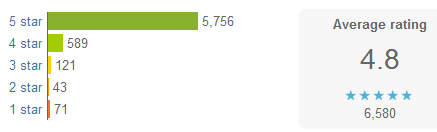 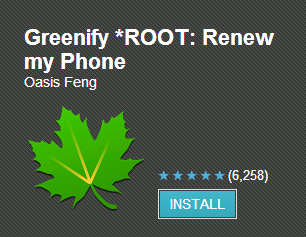 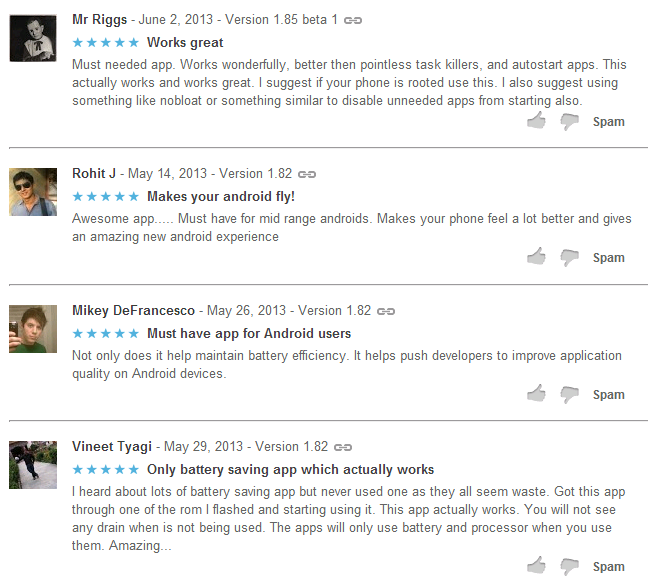 I definitely noticed an overall improvement in battery life.
	       LifeHacker.com

Greenify seems to be a very simple, elegant solution to a constant problem on Android.
	 AndroidPolice.com
捍卫『设备体验』
TOP 10  Greenified AppsChina

com.tencent.mm
com.UCMobile
com.tencent.mobileqq
com.wandoujia.phoenix2
com.sina.weibo
com.baidu.BaiduMap
com.qvod.player
com.taobao.taobao
com.youdao.dict
com.eg.android.AlipayGphone


World-wide

Facebook
Google Maps
Titanium Backup
Google Play services
WeChat
YouTube
Chrome
Dropbox
WhatsApp
Twitter